Importance of controlled lexicon (pairs of approved and unapproved words)
erase?
delete?
erase!
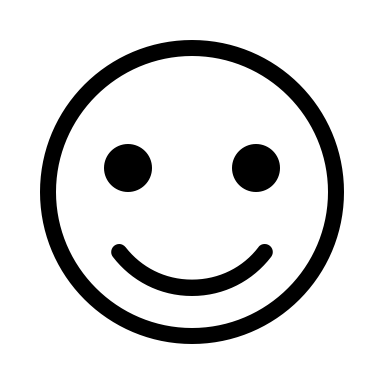 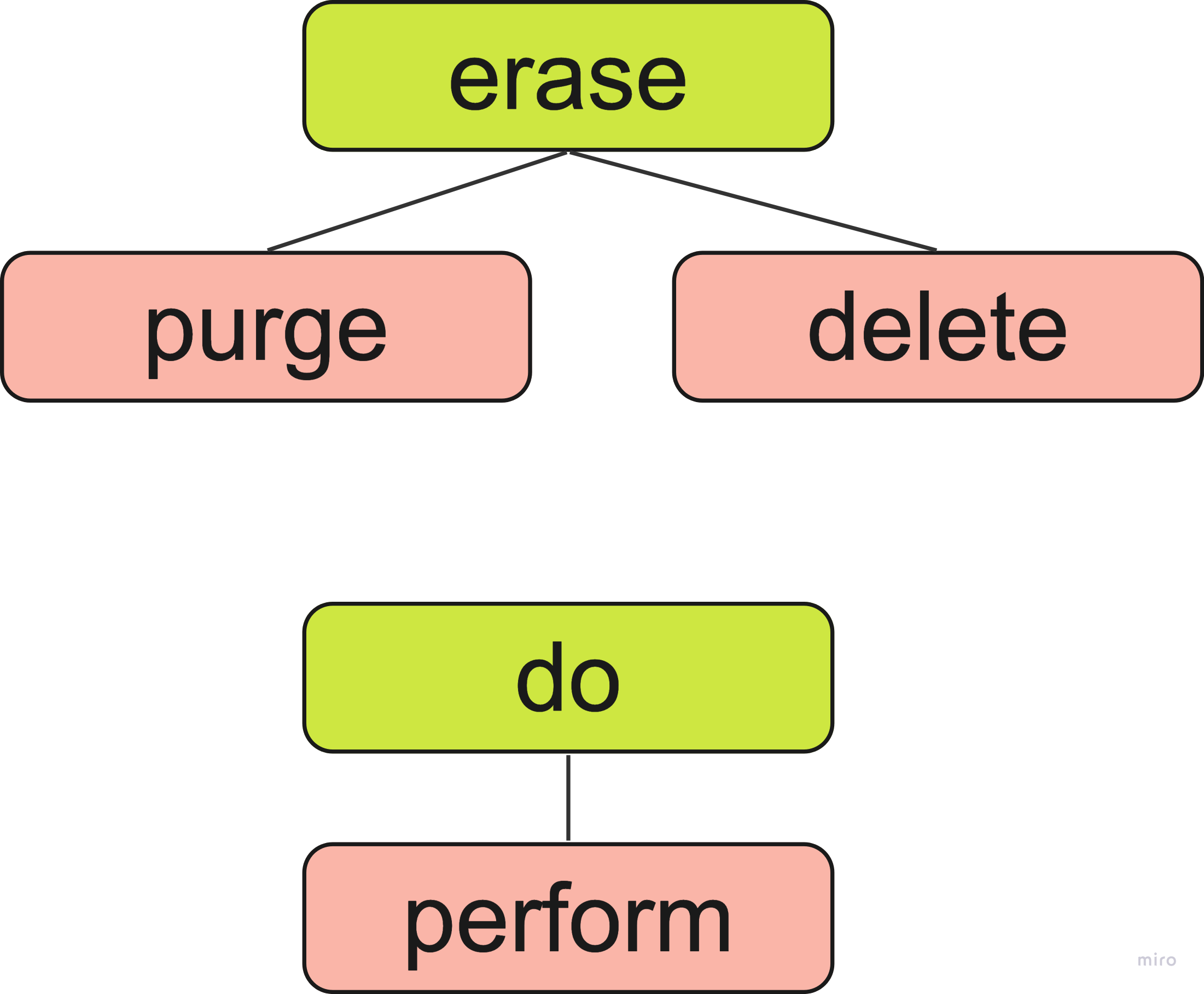 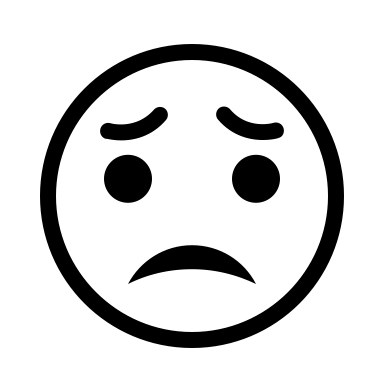 purge?
Focusing on the interchangeability of words, we explored the use of NLP technologies to automate the controlled lexicon building
interchangeable with “identify”?
interchangeable!
find the cause
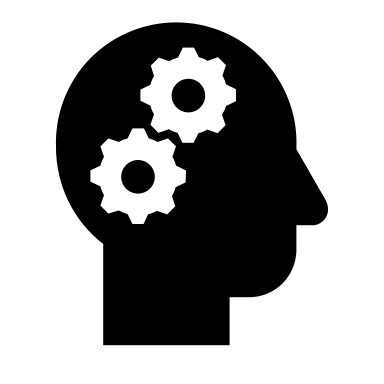 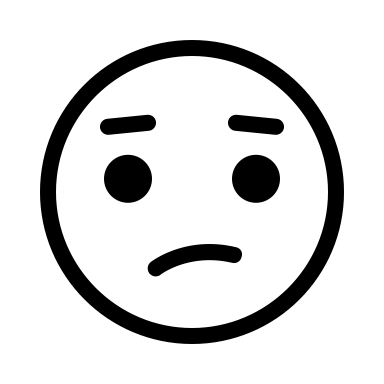 find the cause
identify the cause
Keywords: controlled lexicon building; word variation management; Keywords: interchangeability of words; NLP application; automotive domain